خانه ی حیدرزاده
تاریخچه
خانه حیدرزاده در محلّه مقصودیه  در سمت جنوبی عمارت شهرداری تبریز و در نزدیکی چند خانه  تاریخی دیگر همچون خانه های تاریخی سلماسی ، بهنام ، گنجه ای زاده 
قدکی و... قرار گرفته است 
در خصوص تاریخ دقیق ساخت برای این خانه سند و زمان مشخصی وجود ندارد ولی بر اساس مطالعات میدانی قدمت بنا را می توان در حدود 130 سال تخمین زد . 
بر اساس این اطلاعات معمار اصلی بنا موسوم به حاج حبیب لک می باشد . این بنا  در نقشه دارالسلطنه تبریز( 1297 ه.ق)
به نام خانه حاج قلی خان سرتیپ آورده شده است دقیقترین اطلاعات موجود غیر از عکس های هوایی سال 1335 و 1345 نقشه های تهیه شده در سال  1373 می باشد . 
خانه حیدر زاده  به دلیل ارزش های تاریخی و معماری آن در سال 1378 تحت شماره 2524 در فهرست آثار ملی کشور به ثبت رسیده است . این بنا در سال 1380 از سوی طرح پردیسان سازمان میراث فرهنگی کشور تملک و از آن تاریخ به عنوان مرکز اطلاع رسانی گردشگری تبریز و استان آذربایجان شرقی تحت عملیات مرمت و احیا قرار گرفته است.
مشخصات بنا
خانه حیدر زاده در زمینی به مساحت 900 متر مربّع در 2 طبقه بنا گردیده است . این خانه دارای 2 حیاط مستقل بیرونی و اندرونی است که توسط یک تالار با شکوه با پنجره های چوبی پرکار از هم جدا گردیده اند . در بخش زیرین حوض خانه زیبا قرار دارد که با طاق های چهاربخشی کم نظیر ، بندکشی برجسته و آجرهای رنگ شده  تلألو خاصی دارد . 
فضاهای مختلف این بنا از طریق یک سرسرای مرکزی با ستون های گچبری و پلکان عریض و باشکوه و نورگیری سقفی به یکدیگر ارتباط دارند.
اتاق شاه نشین اصلی ترین و زیباترین فضای خانه حیدرزاده  است  . در طرح مرمت و احیای مجموعه ، کاربری اختصاص یافته به  اتاق به صورت یک فضای چند منظوره مورد استفاده قرار گرفته است . 
با توجه به اینکه طیف وسیعی از فعالیت های اطلاع رسانی می تواند از طریق نمایش نمونه های عینی آن ها صورت پذیرد ؛ لذا اختصاص بخش هایی از بنا به فضاهای نمایشگاهی نیز امکان پذیر است .
در این بنا تزئینات متنوعی وجود دارد که شامل در وپنجره های پرکار چوبی ، نرده های فلزی ، گچبری ، نقاشی ،شیشه های رنگی ، آجرکاری و... می شود. بخش زیر زمین مجموعه با طاق آهنگ منظّم اجرا شده و روشنایی آن از طریق پنجره های رو به حیاط تأمین می گردد .
پلان طبقه اوّل
پلان طبقه همکف
عکس های بازدید از خانه حیدر زاده
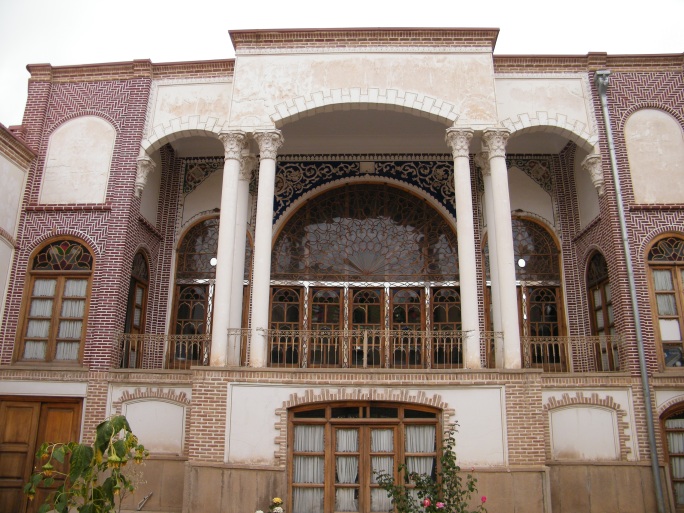 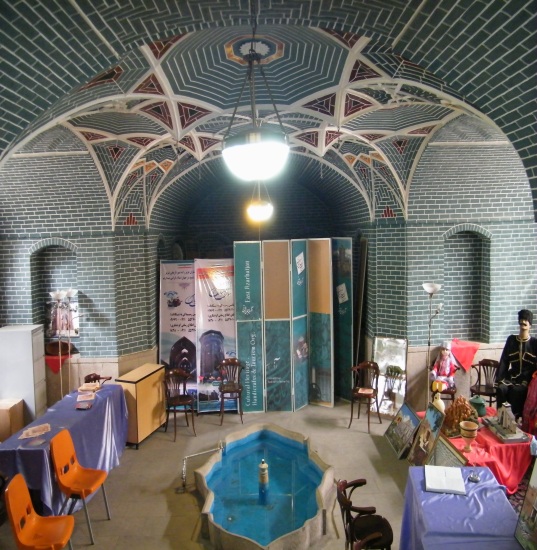 عکس های بازدید از خانه حیدر زاده
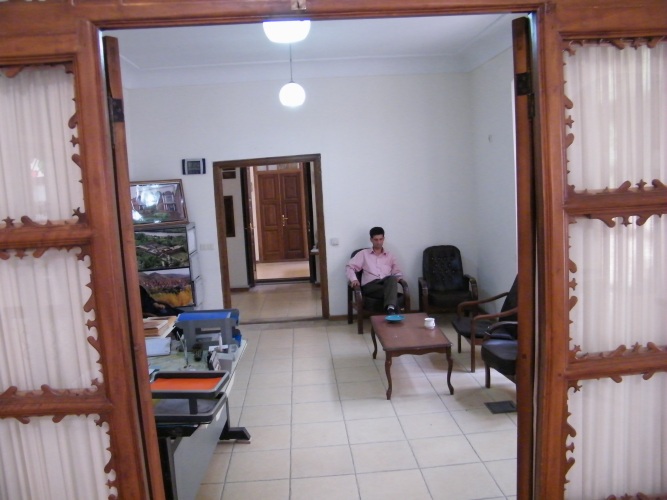 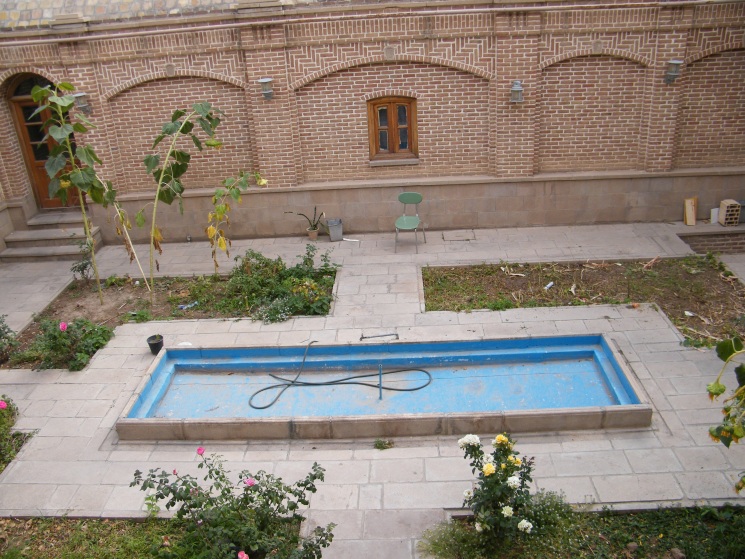 نمای شرقی
نمای غربی
برش ها
کاربری ها
1.  نمایشگاه 
2. تایپست
3. کارشناس نظارت بر پروژه های عمرانی 
4. کارشناس طرح های توسعه  
5. مهندسین ناظر بر پروژه ها
6. توالت
7.هشتی 
8.مخروبه 
9. ..........
7
جدید
1
8
9
9
1. حوض خانه  
2. راهرو
3. سردآب
4. انبار فرش
5. مطبخ
6. انبار غلات
7. هشتی
8. توالت
9. صندوق خانه
6
3
5
3
قدیم
2
4
کاربری ها
1.  سرمایه گذاری و طرح 
2. معاونت گردشگری 
3.واحد نظارت گردشگری 
4. آبدارخانه 
5. کارشناس کارآفرینی و تأمین منافع
6.کارشناس اطلاع و آمار 
7.مناطق امور گردشگری 
8.انباری
جدید
8
1
3
1.شاه نشین
2.غذاخوری 
3. اتاق فرزندان  
4. مطبخ 
5. اتاق شخصی حیدر زاده
6. اتاق شخصی حیدر زاده 
7. اتاق شخصی حیدر زاده
8.گوشواره
6
5
2
4
7
قدیم
عمومی
خصوصی
سیر کولاسیون
نورگیری
پایان